«Мастер-класс» для педагогов
Тема: 
«Мнемотехника шаг за шагом»
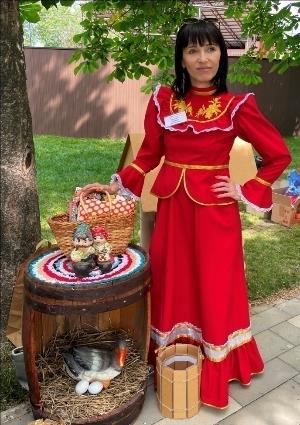 Пархомова 
Надежда Анатольевнавоспитатель 
МБДОУ детского сада 
№8 «Звёздочка»
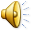 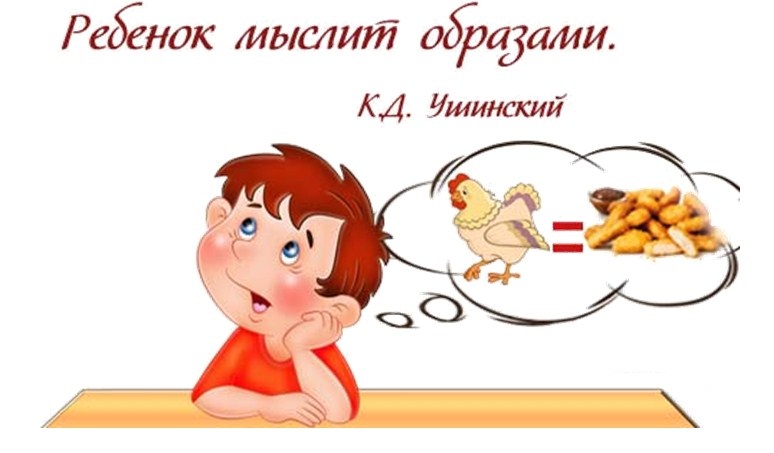 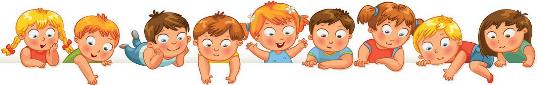 Продолжи фразу:
«Каждый охотник желает знать…..
Брить, стелить, смотреть, обидеть,
Слышать, видеть, ненавидеть….
Биссектриса — это крыса бегает по углам и…
«Иван Родил Девчонку….
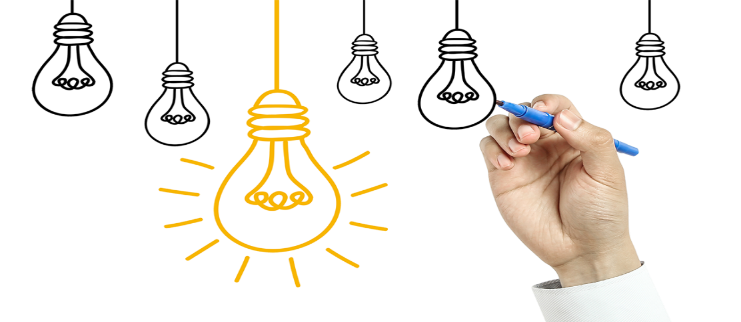 И это тоже мнемотехника!
Виды восприятия:
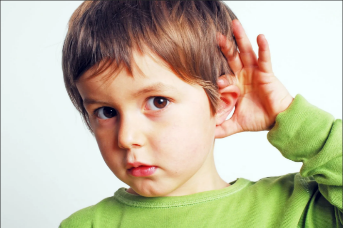 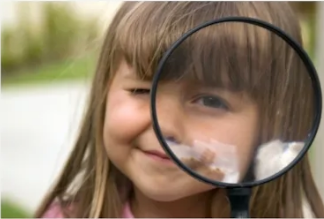 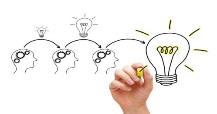 слуховое
зрительное
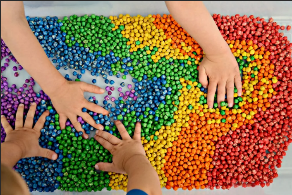 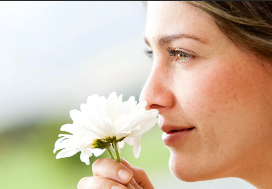 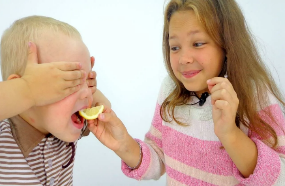 обонятельное
вкусовое
тактильное
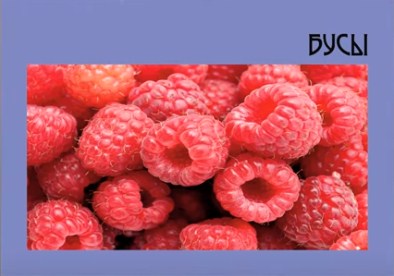 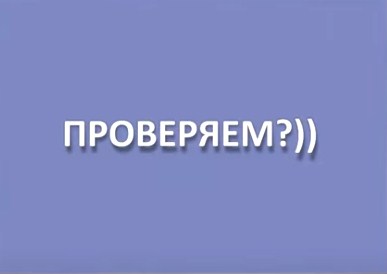 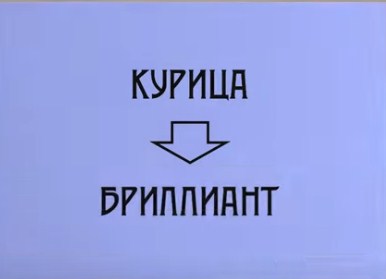 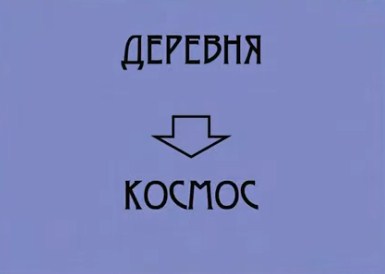 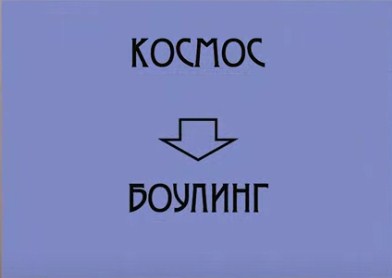 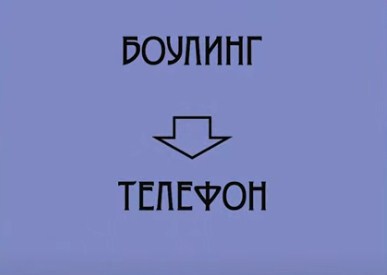 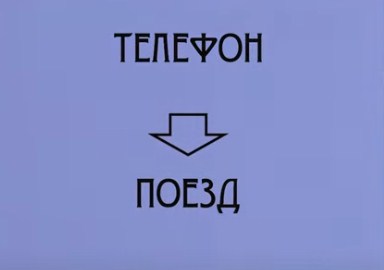 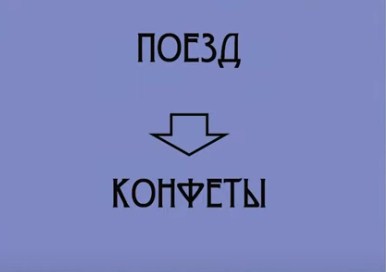 Давайте с вами дружить 
и сотрудничать,  
до новых встреч!